Finansowanie transformacji ciepłownictwa przez NFOŚiGW Departament Transformacji EnergetykiRadosław Bujaśkiewicz
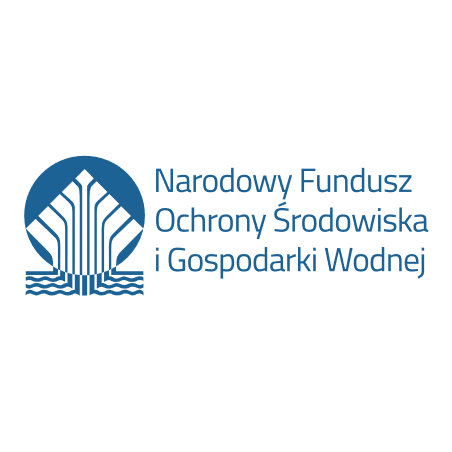 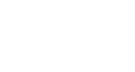 Środki UE
Środki EU-ETS
Krajowy Plan Odbudowy 2020-2026 24 mld EUR dotacje (MFiPR)
34 mld EUR pożyczki (MF)
Fundusz Modernizacyjny ok. 25 mld PLN
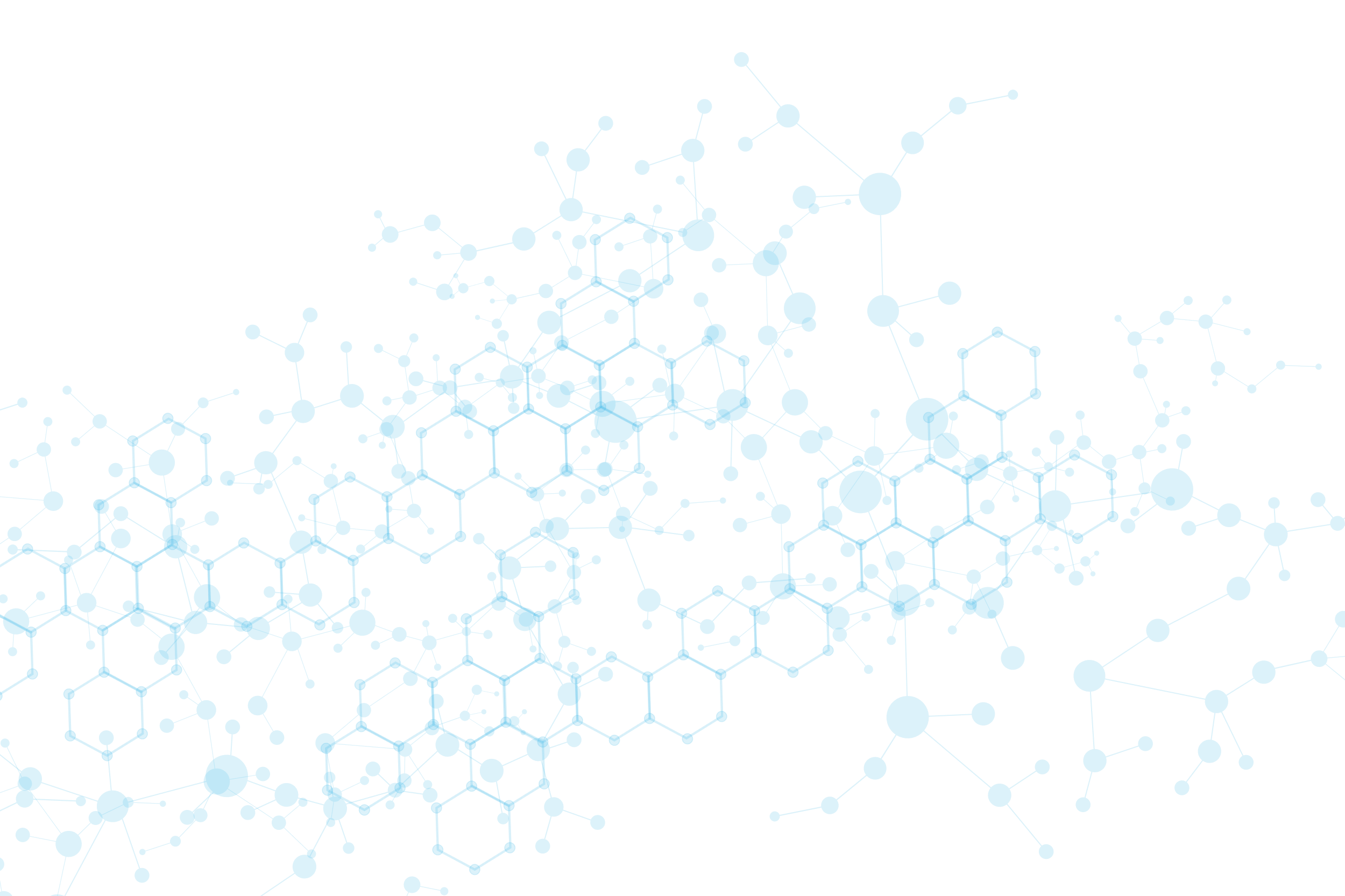 Fundusz Transformacji Energetyki ok. 60 mld PLN
Polityka Spójności 2021-2027 
ok. 72 mld EUR
Kogeneracja dla Ciepłownictwa
Część 1) Budowa lub/i przebudowa jednostek wytwórczych o łącznej mocy zainstalowanej nie mniejszej niż 10 MW
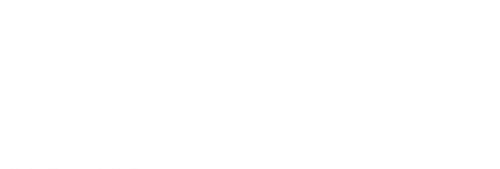 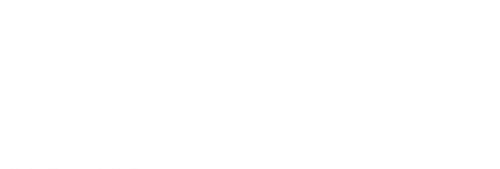 Tytuł slajdu
Przedsiębiorca wytwarzający energię: 
+ zainstalowana moc cieplna i/lub elektryczna min. 50 MW, 
+ zamówiona moc cieplna, min. 50 MW
+ min. 70% ciepła na potrzeby publicznej sieci ciepłowniczej
Beneficjent
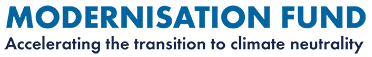 Nabór wniosków od 20.09.2022 r. do 15.12.2023 r. lub do wyczerpania środków
Program realizowany do 2030 r., podpisywanie umów do 2025 r.
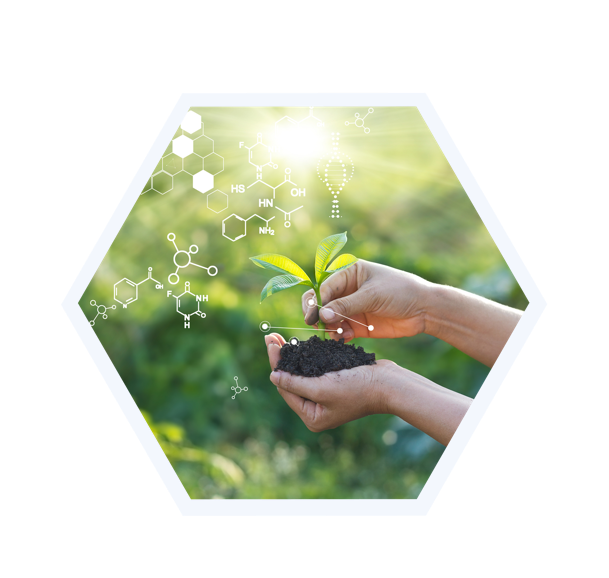 Budżet
3 mld zł
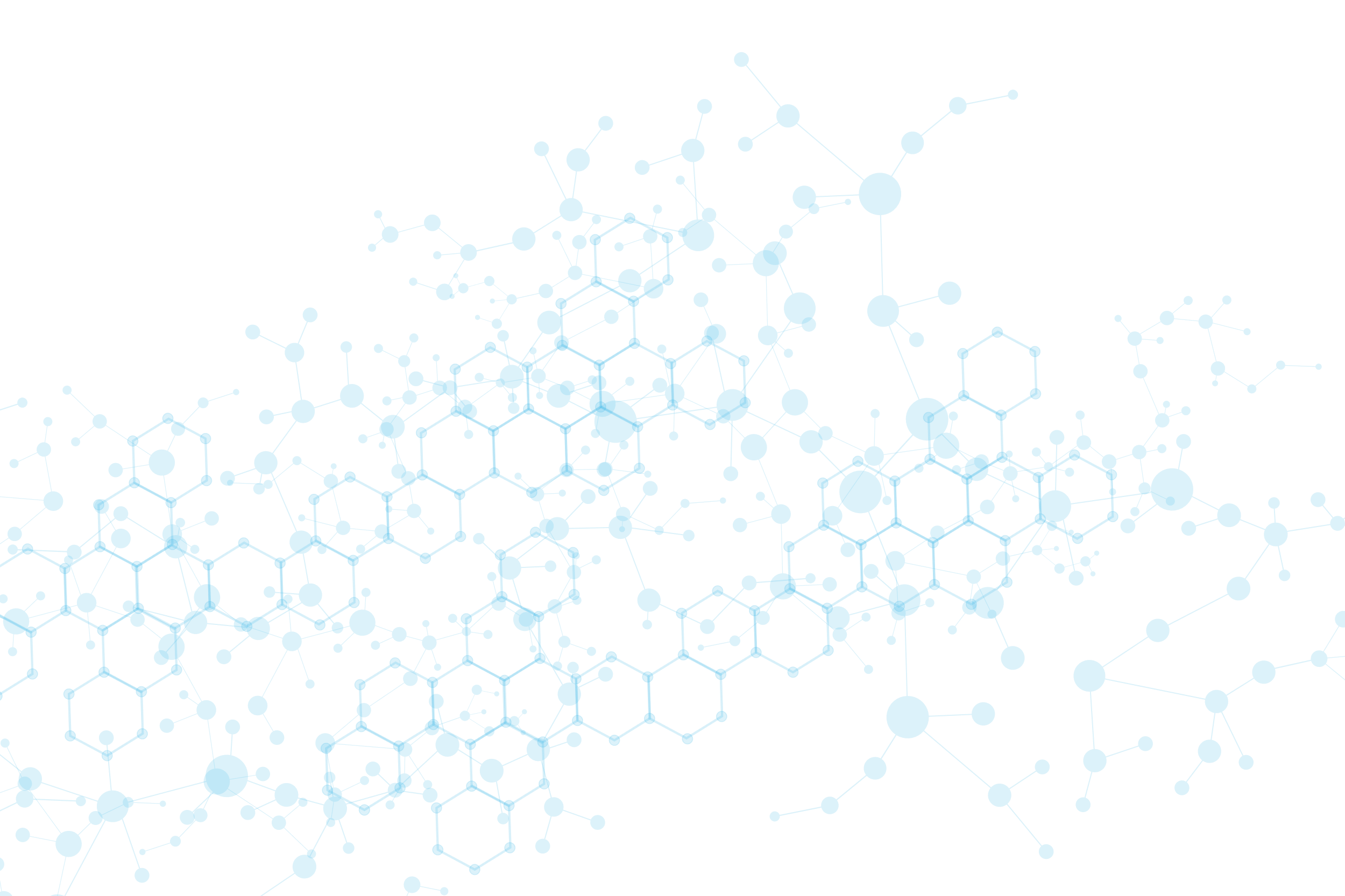 Pożyczki preferencyjne 
WIBOR 3M+50pb min. 1,5%
(do 300 mln zł/ 15 lat; 
do 100 % kosztów kwalifikowanych)
Formy wsparcia
Dotacja do 50 % kosztów kwalifikowanych
Pożyczki komercyjne
(dofinansowanie nie stanowi pomocy publicznej)
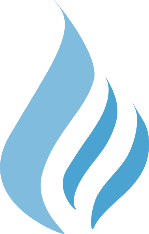 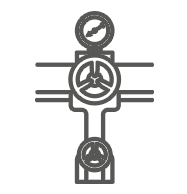 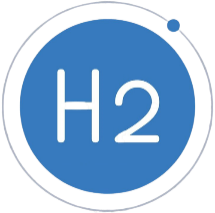 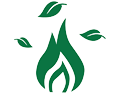 Obszary wsparcia
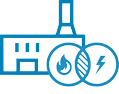 Ciepło odpadowe
Gaz
OZE
Wodór
min. 10 MW
[Speaker Notes: Możliwość finansowania nowych źródeł ciepła i energii elektrycznej (źródeł wytwórczych), w których do produkcji wykorzystuje się wodór.]
Kogeneracja dla Ciepłownictwa
Część 2) Budowa lub/i przebudowa jednostek wytwórczych o łącznej mocy zainstalowanej nie mniejszej niż 1 MW
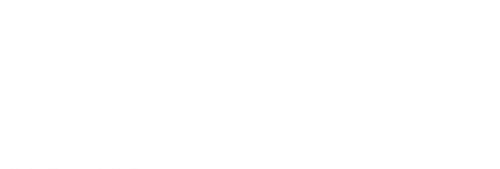 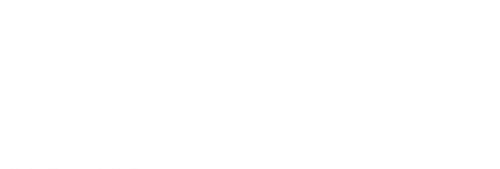 Tytuł slajdu
Przedsiębiorca wytwarzający energię: 
+ zamówiona moc cieplna, min. 50 MW
+ min. 70% ciepła na potrzeby publicznej sieci ciepłowniczej
Beneficjent
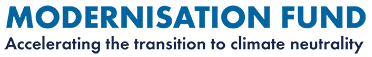 Nabór wniosków od czerwca 2023 r.
Program realizowany do 2030 r., podpisywanie umów do 2026 r.
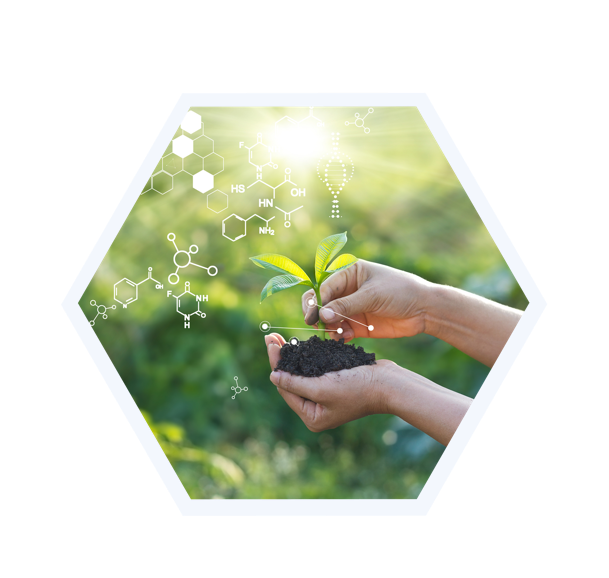 Budżet
100 mln zł
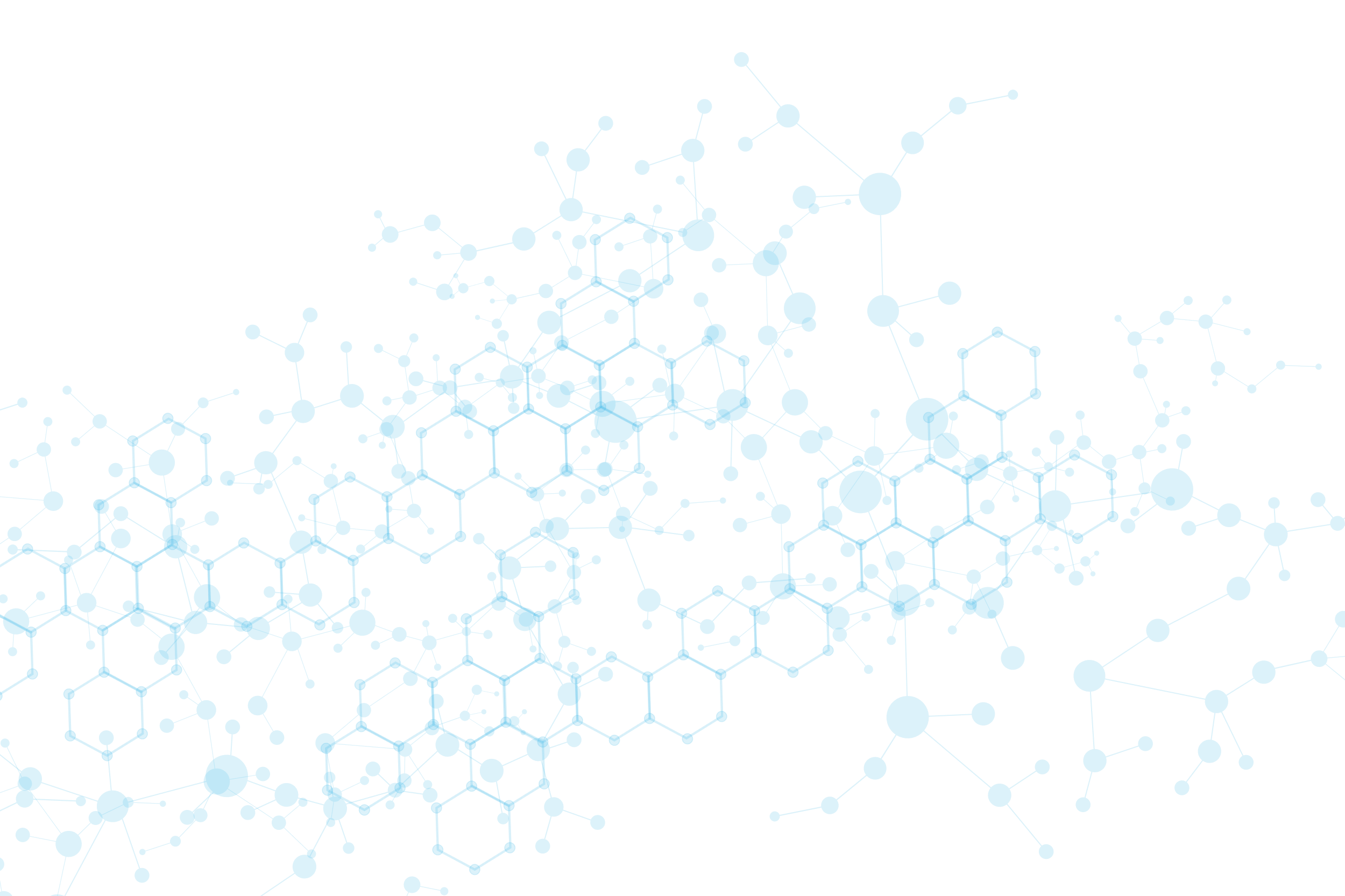 Pożyczki preferencyjne 
WIBOR 3M+50pb min. 1,5%
(do 50 mln zł/ 15 lat; 
do 100 % kosztów kwalifikowanych)
Formy wsparcia
Dotacja do 50 % kosztów kwalifikowanych
Pożyczki komercyjne
(dofinansowanie nie stanowi pomocy publicznej)
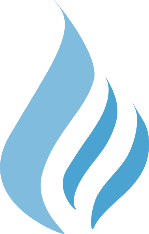 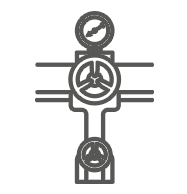 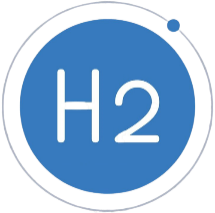 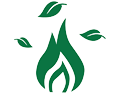 Obszary wsparcia
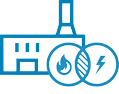 Ciepło odpadowe
Gaz
OZE
Wodór
min. 1 MW
[Speaker Notes: Możliwość finansowania nowych źródeł ciepła i energii elektrycznej (źródeł wytwórczych), w których do produkcji wykorzystuje się wodór.]
Kogeneracja Powiatowa
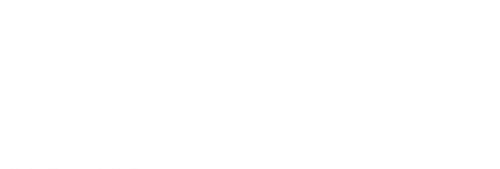 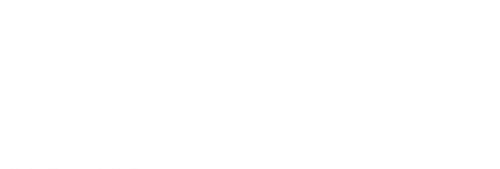 Tytuł slajdu
Przedsiębiorca wytwarzający energię: 
+ zamówiona moc cieplna, poniżej 50 MW
+ min. 70% ciepła na potrzeby publicznej sieci ciepłowniczej
Beneficjent
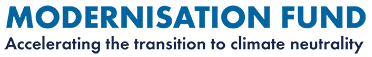 Nabór wniosków – od 15.12.2022 r. do 20.12.2023 r. lub do wyczerpania środków
Program realizowany do 2030 r., podpisywanie umów do 2028 r.
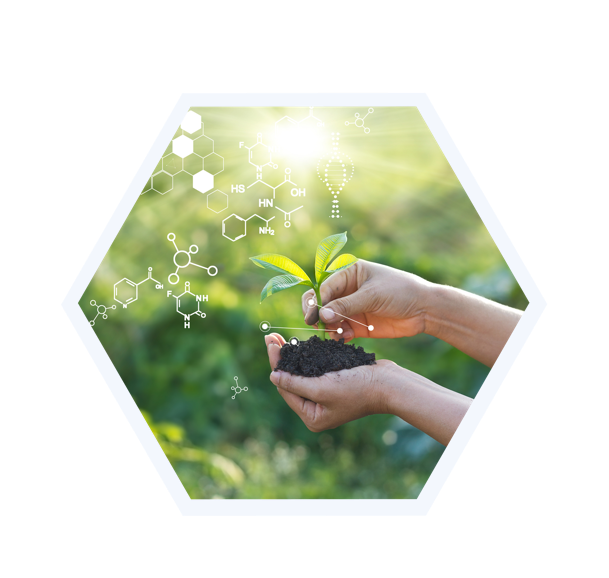 Budżet
1 mld zł
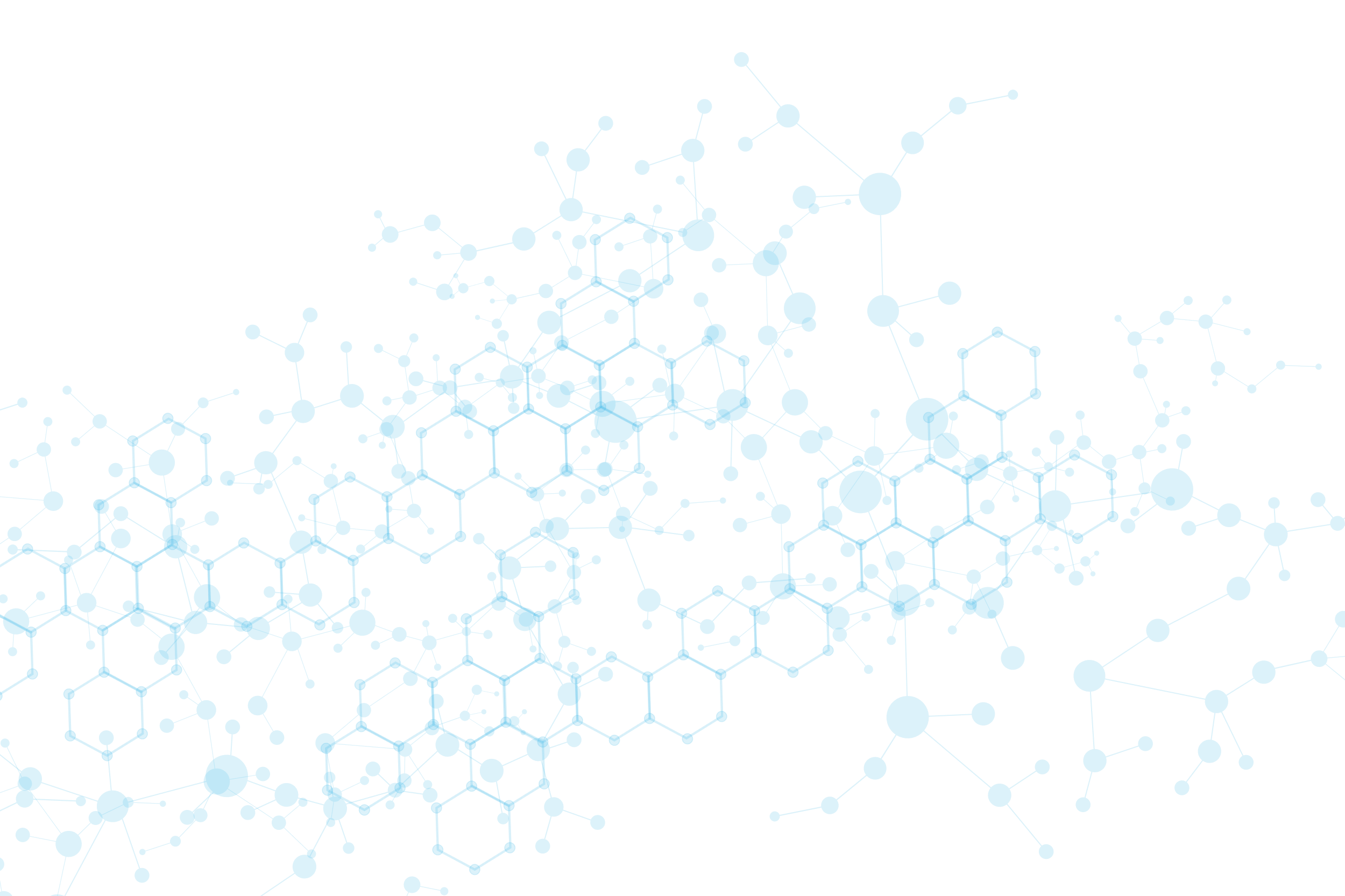 Pożyczki preferencyjne 
WIBOR 3M+50pb min. 1,5%
(od 1 do 100 mln zł/ 15 lat; 
do 100 % kosztów kwalifikowanych)
Formy wsparcia
Dotacja do 50 % kk
od 1 mln zł
Pożyczki komercyjne
(dofinansowanie nie stanowi pomocy publicznej)
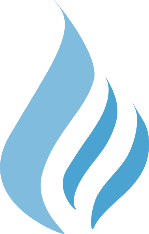 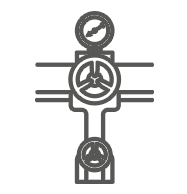 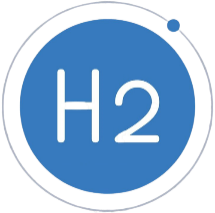 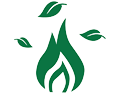 Obszary wsparcia
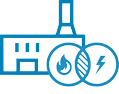 Ciepło odpadowe
Gaz
OZE
Wodór
min. 1 MW
[Speaker Notes: Możliwość finansowania nowych źródeł ciepła i energii elektrycznej (źródeł wytwórczych), w których do produkcji wykorzystuje się wodór.]
OZE dla Ciepłownictwa – program planowany
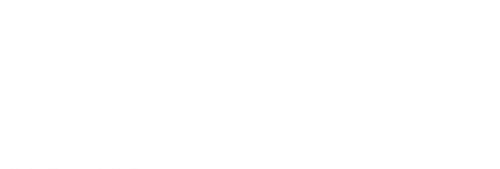 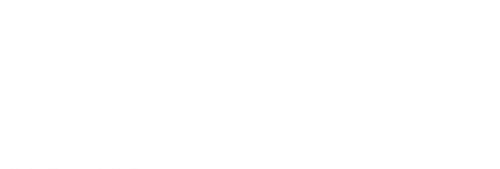 Tytuł slajdu
Przedsiębiorca wytwarzający energię i/ lub ciepło 
+ min. 70% ciepła na potrzeby publicznej sieci ciepłowniczej
Beneficjent
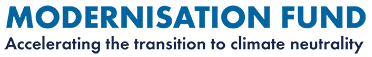 Nabór wniosków – planowany grudzień 2023/ styczeń 2024
Program realizowany do 2030 r., podpisywanie umów do 2028 r.
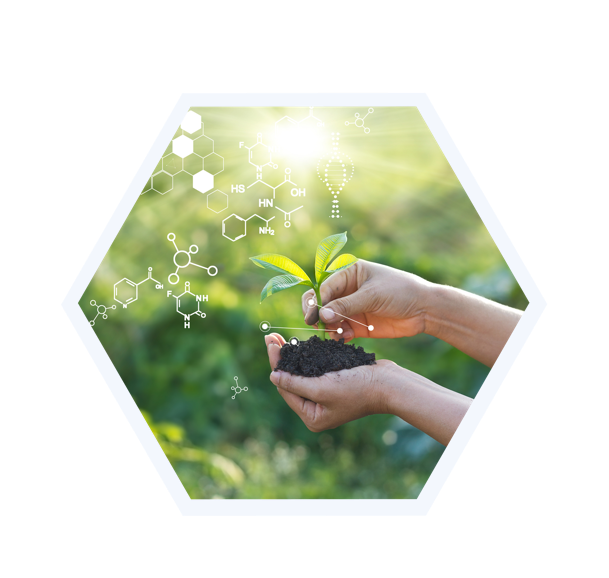 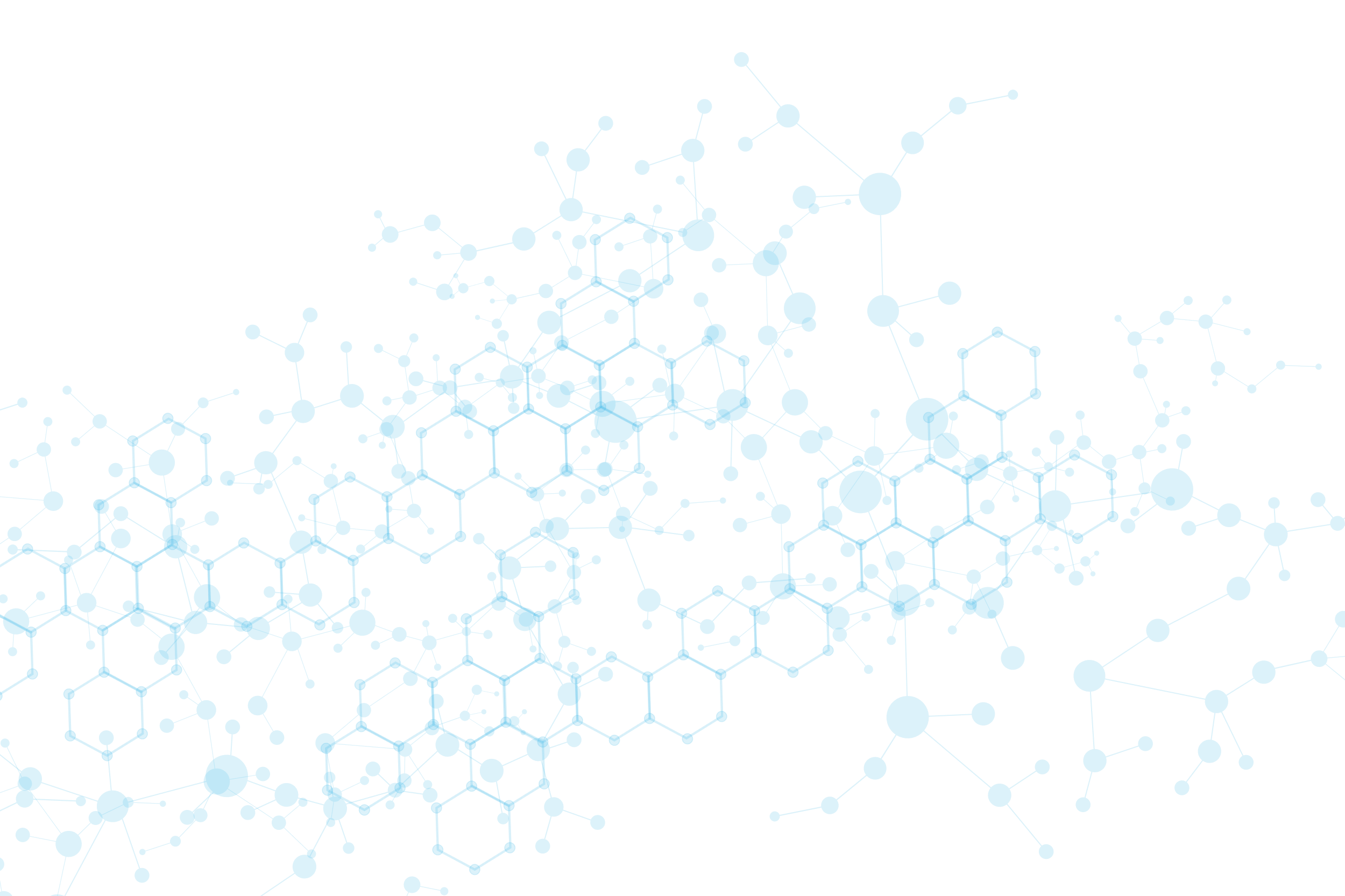 Budżet
2 mld zł
Pożyczki preferencyjne 
WIBOR 3M+50pb min. 1,5%
(od 1 do 100 mln zł/ 15 lat; 
do 70 % kosztów kwalifikowanych)
Formy wsparcia
Dotacja do 50 % kk
od 1 mln zł
Pożyczki komercyjne
(dofinansowanie nie stanowi pomocy publicznej)
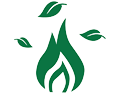 Obszary wsparcia
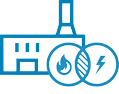 OZE bez biomasy
min. 2 MW
Podsumowanie programów ciepłowniczych w ramach FM- źródła
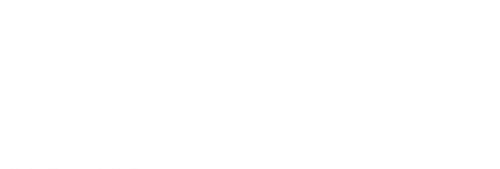 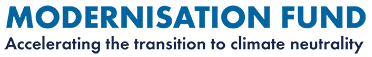 Kogeneracja Powiatowa
Kogeneracja dla Ciepłownictwa. Część 1
Kogeneracja dla Ciepłownictwa. Cz. 1
OZE dla Ciepłownictwa
Kogeneracja dla Ciepłownictwa. 
Część 2
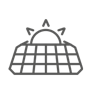 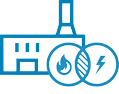 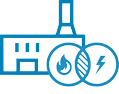 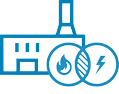 min. 10 MW
min. 1 MW
min. 1 MW
min. 2 MW
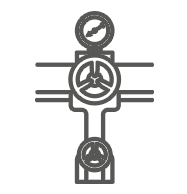 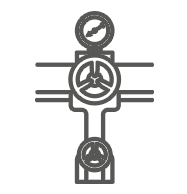 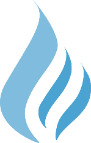 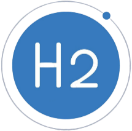 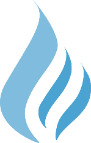 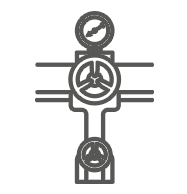 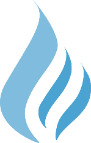 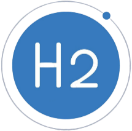 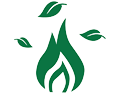 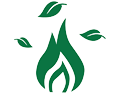 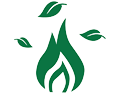 kolektory słoneczne
pompy ciepła
geotermia
bez biomasy
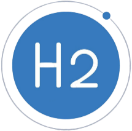 Ciepło odpadowe
Ciepło odpadowe
Ciepło odpadowe
Wodór
OZE
Gaz
Wodór
Gaz
OZE
Gaz
Wodór
OZE
moc zainstalowana min. 50 MW
moc zamówiona min. 50 MW
moc zamówiona poniżej 50 MW
min. 70% ciepła na potrzeby publicznej sieci ciepłowniczej
Digitalizacja sieci ciepłowniczych
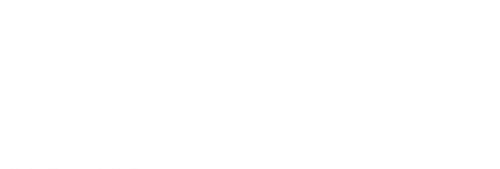 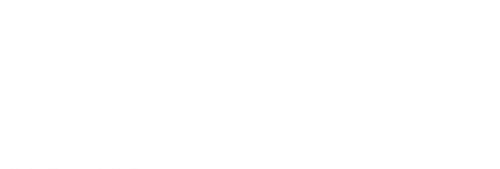 Tytuł slajdu
Przedsiębiorstwa energetyczne prowadzące koncesjonowaną działalność w zakresie przesyłu i dystrybucji ciepła
Beneficjent
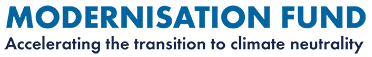 Nabór wniosków 
od 24.02.2023 r. do 12.01.2024 r. 
Program realizowany do 2030 r., podpisywanie umów do 2026 r.
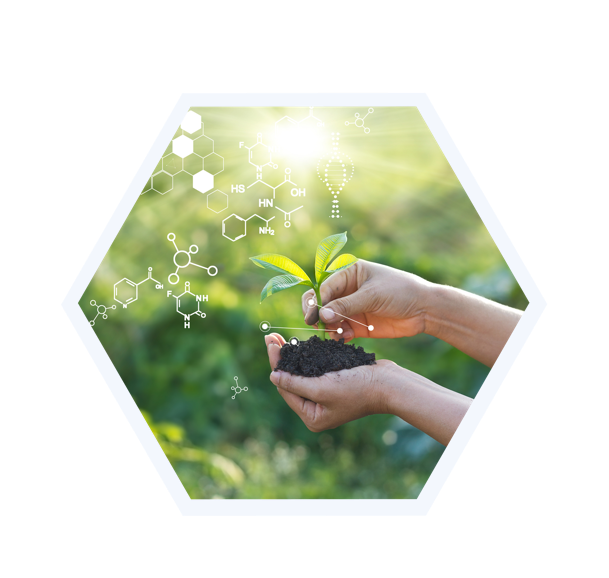 Budżet
0,5 mld zł
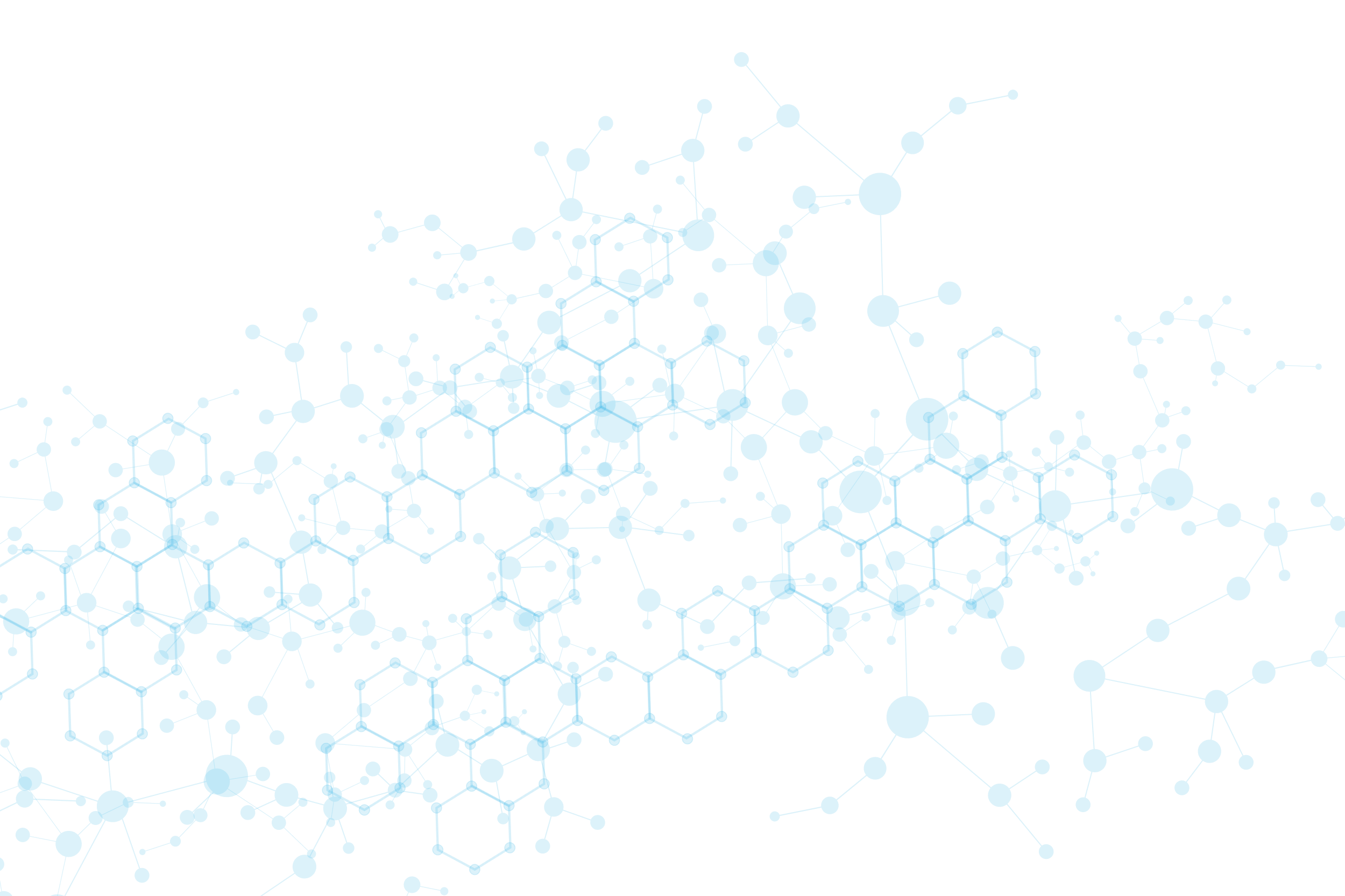 Pożyczki preferencyjne 
WIBOR 3M+50pb min. 1,5%
(od 2 do 50 mln zł/ 15 lat)
 do 100 % kk
Formy wsparcia
Dotacja do 50 % kk (od 0,5 do 50 mln zł)
Pożyczki komercyjne
(dofinansowanie nie stanowi pomocy publicznej)
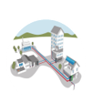 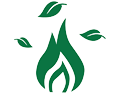 Obszary wsparcia
Systemy monitoringu, zarządzania 
i optymalizacji pracy sieci
OZE – energia elektryczna
[Speaker Notes: Budowa i/lub przebudowa systemów automatyki, telemetrii i telemechaniki polegająca na wdrożeniu nowoczesnych narzędzi i rozwiązań IT/OT służących m.in. do nadzoru, sterowania, monitorowania oraz analizy parametrów jakościowych i ilościowych pracy systemu ciepłowniczego oraz przesyłu ciepła/chłodu, a także lokalizacji awarii.  
Instalacje OZE wytwarzające energię wyłącznie na potrzeby urządzeń związanych z systemem telemetrii i telemechaniki, gdzie elementem instalacji OZE może być magazyn energii, pod warunkiem zintegrowania go ze źródłem OZE. 
Projekty wykorzystania ciepła odpadowego ze sterowni pracującej na potrzeby zarządzania siecią ciepłowniczą. Dofinansowanie jest możliwe pod warunkiem, że instalacja będzie pracować w warunkach wysokosprawnej kogeneracji. Elementem projektu może być przyłączenie do sieci przesyłowej.]
Polska Geotermia Plus. Część 1) Geotermia głęboka
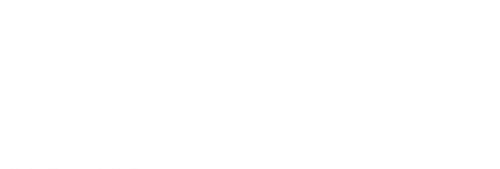 Przedsiębiorca
Beneficjent
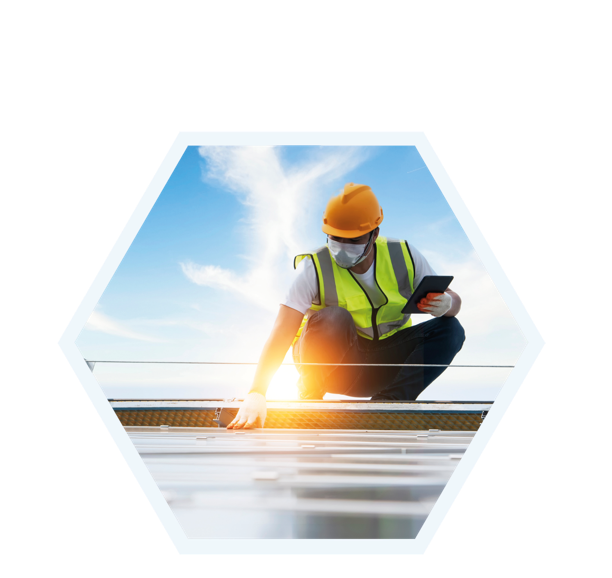 Nabór wniosków od 30 listopad 2022 r. 
Program realizowany do 2027 r., podpisywanie umów do 2024 r.
594 mln zł
Budżet
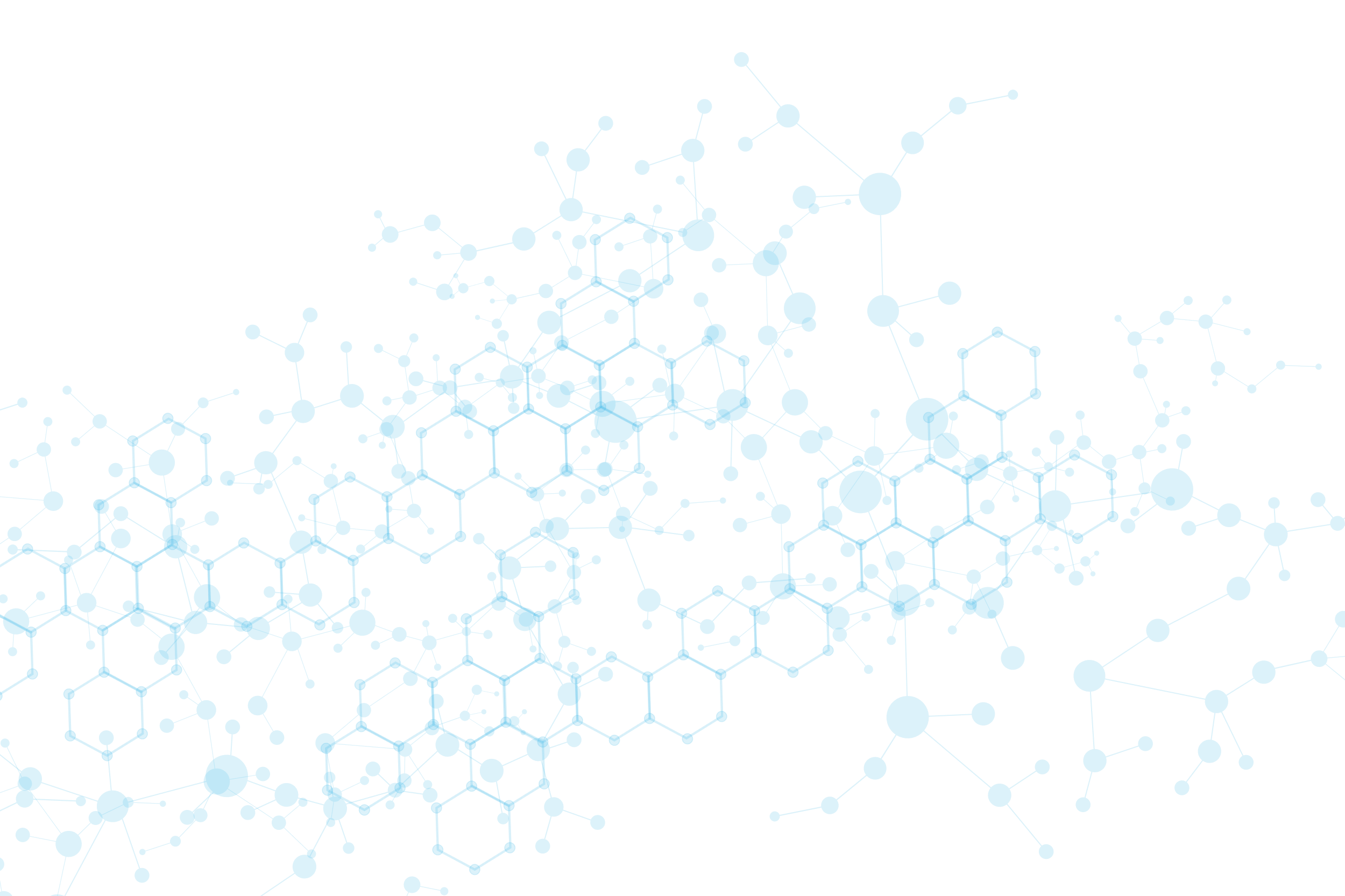 Pożyczki preferencyjne 
WIBOR 3M+50pb min. 1,5%
(0,5-100 mln zł/ 15 lat; 
do 100 % kosztów kwalifikowanych)
Dotacja do 50 % kosztów kwalifikowanych
Formy wsparcia
Pożyczki komercyjne
(dofinansowanie nie stanowi pomocy publicznej)
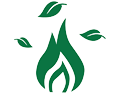 Obszary wsparcia
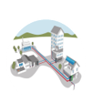 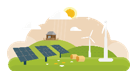 Nowe jednostki wytwórcze
Modernizacja sieci
OZE
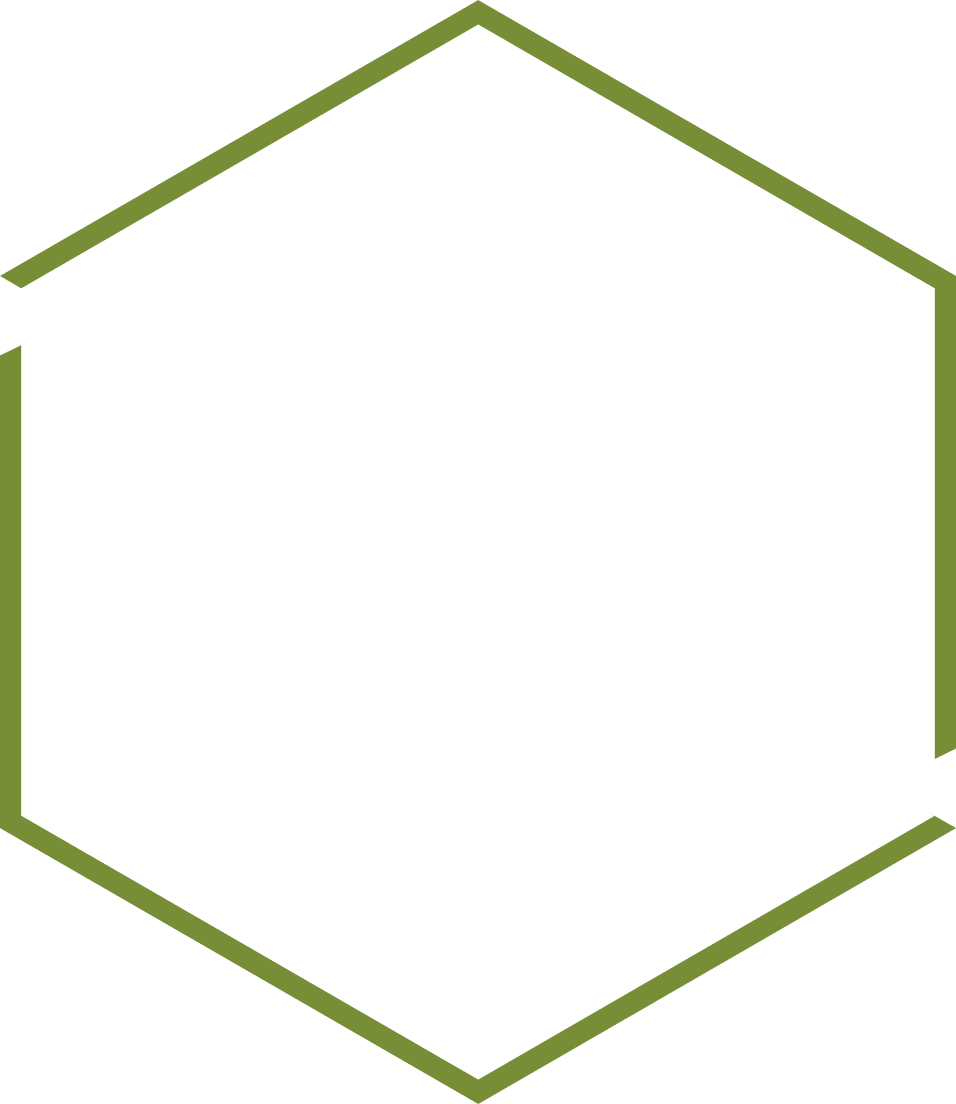 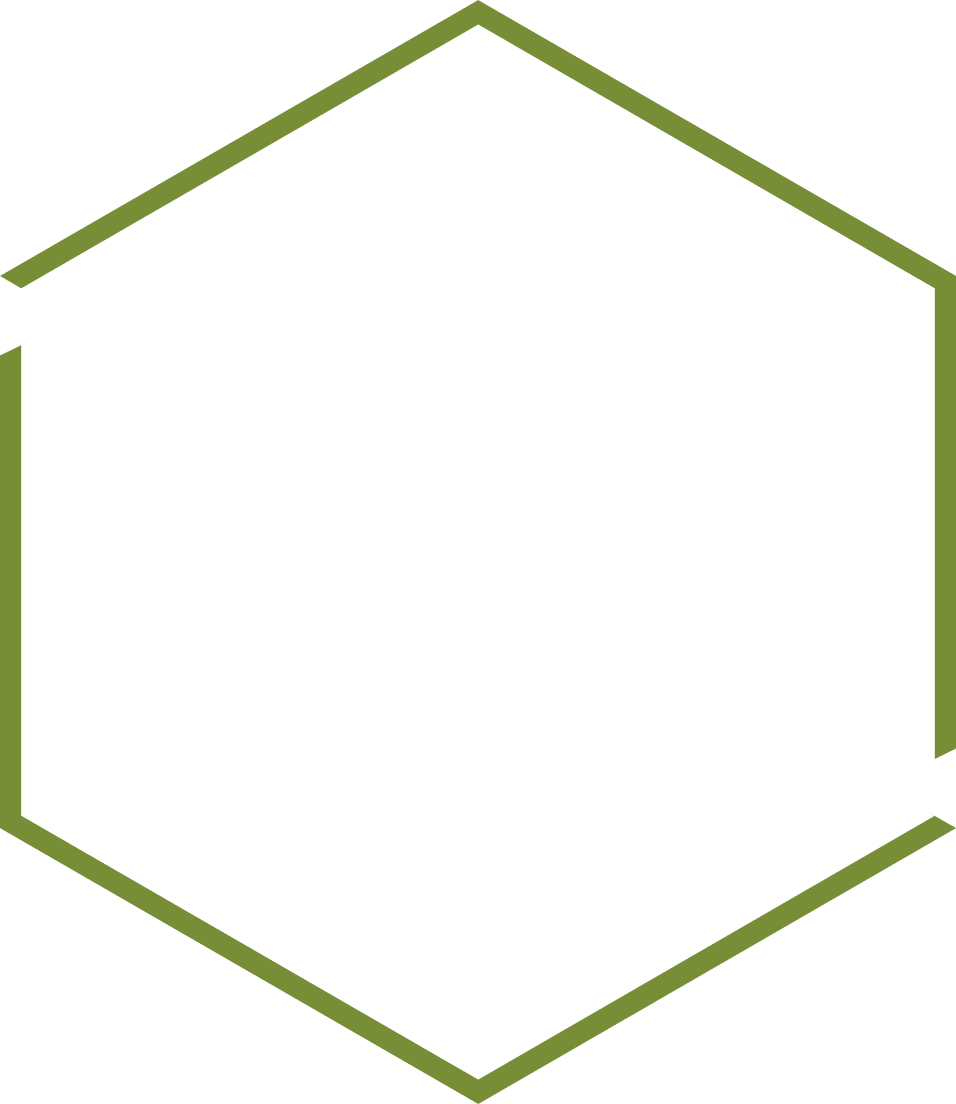 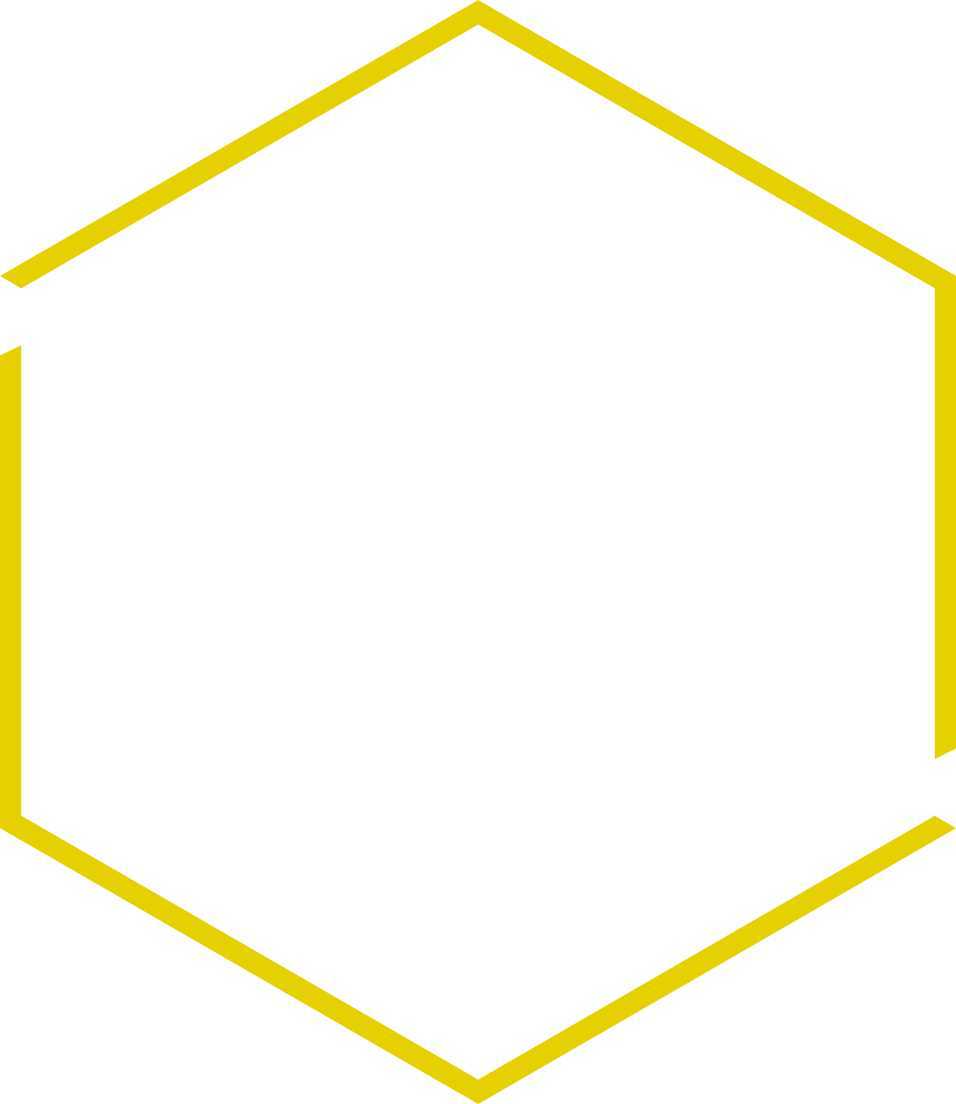 KPO
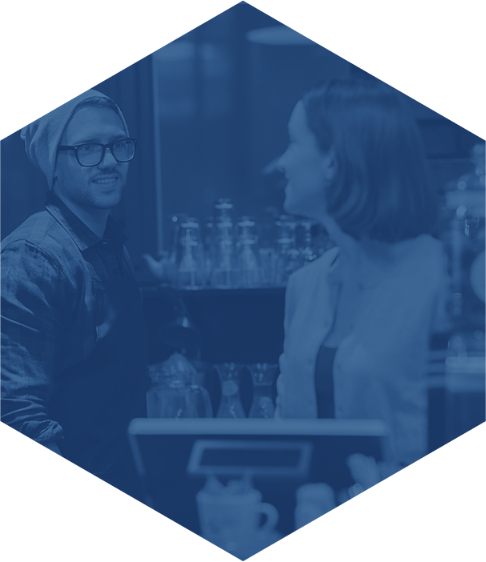 OZE i EE w przedsiębiorstwach

300 mln €
środki zwrotne(ok. 1,35 mld zł)
PP Czyste Powietrze

3 101 mln €
(ok. 14 mld zł)
PP Ciepłownictwo powiatowe

300 mln €
(ok. 1,35 mld zł)
a
REACT EU
(oś XI POIiŚ)
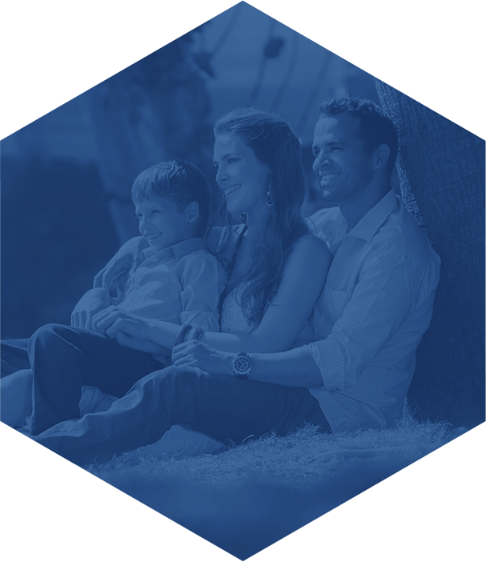 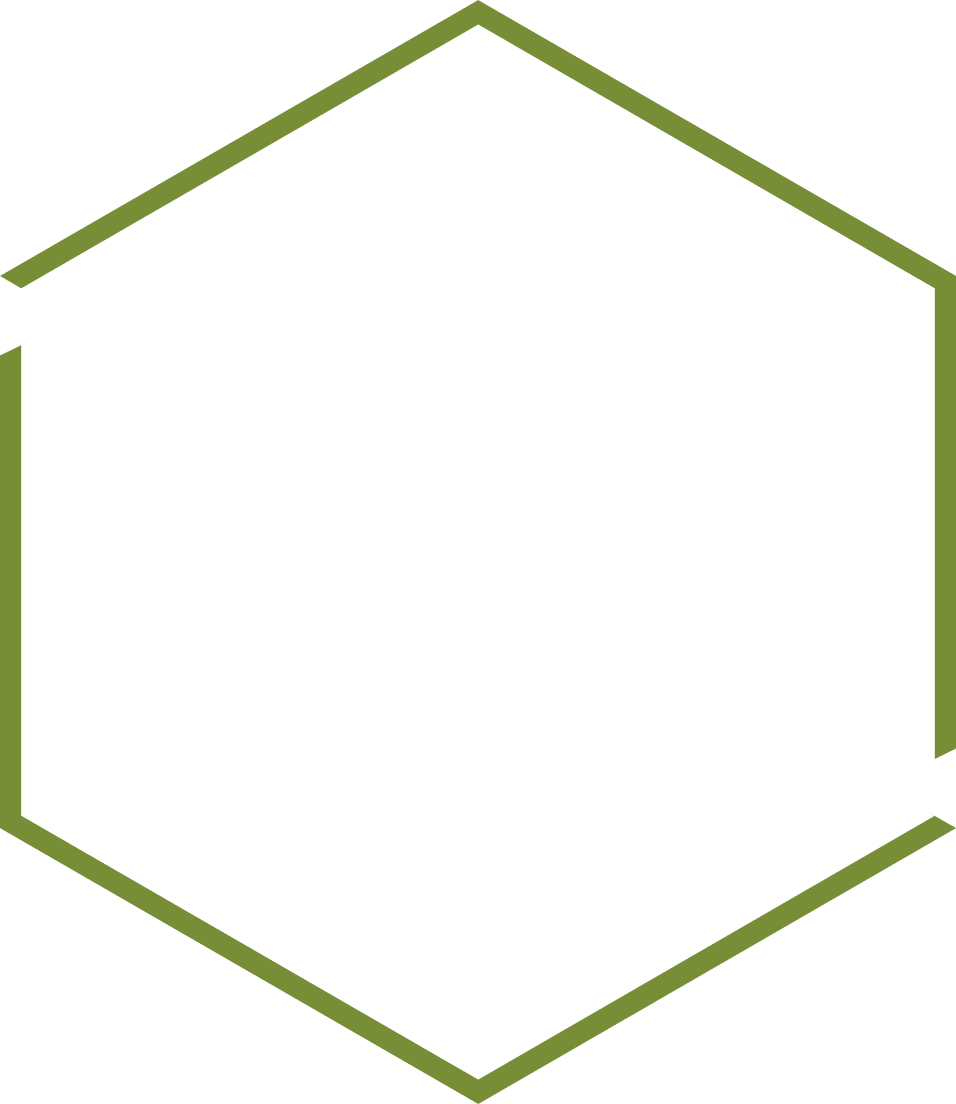 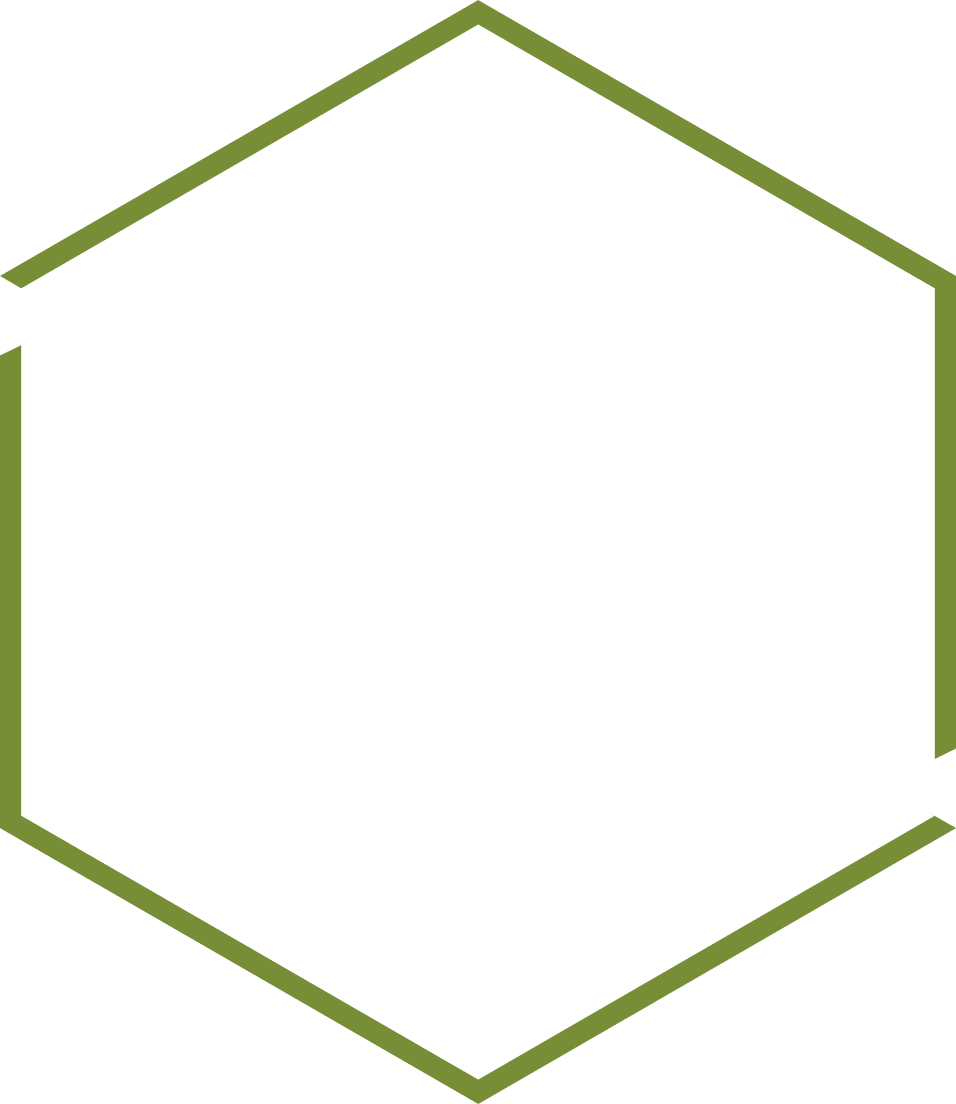 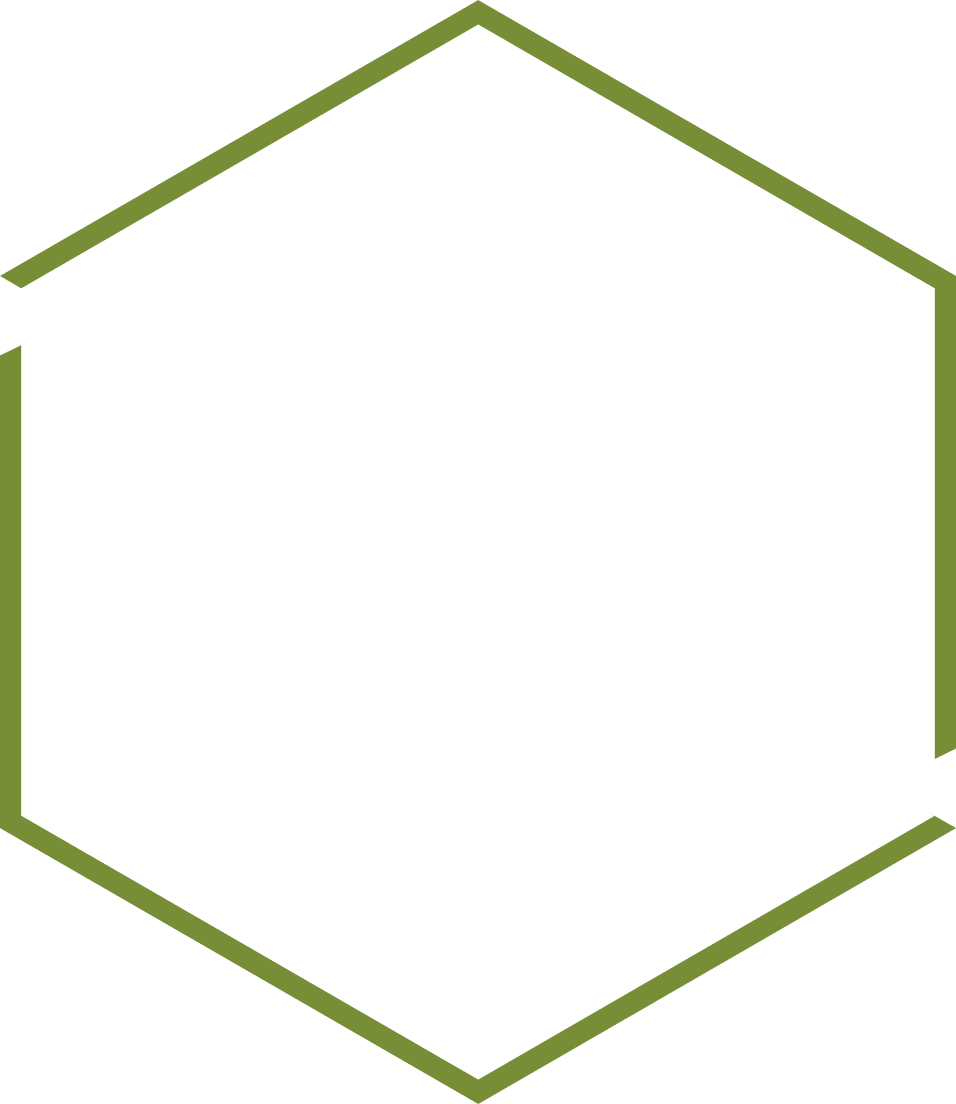 Rozwój technologii wodorowych
(PP Nowa Energia + IPCEI) 

800 mln €.(ok. 3,6 mld zł)
PP Mój Prąd 3.0 i 4.0

191 mln € (ok. 860 mln zł )
PP Zeroemisyjny Transport Publiczny

754 mln €
(ok. 3,4 mld zł)
Krajowy Plan Odbudowy
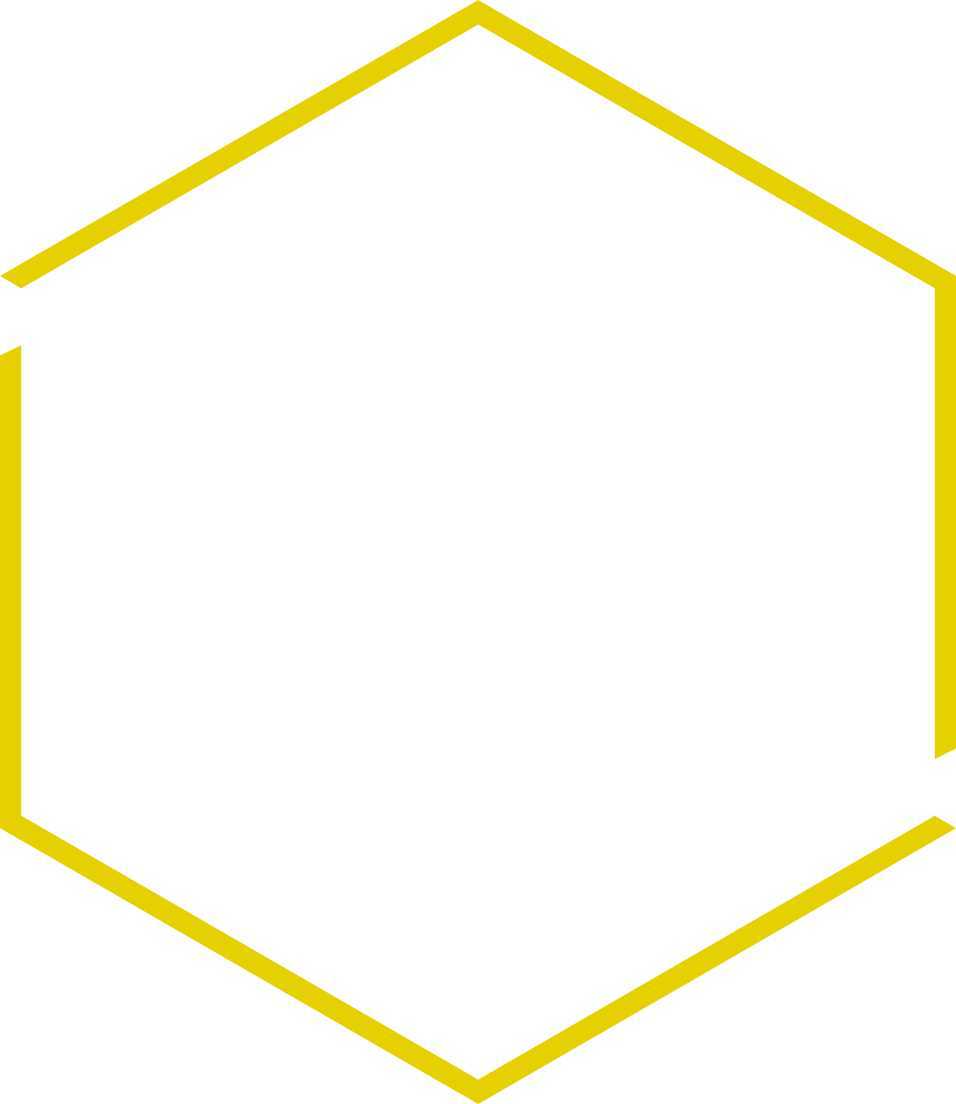 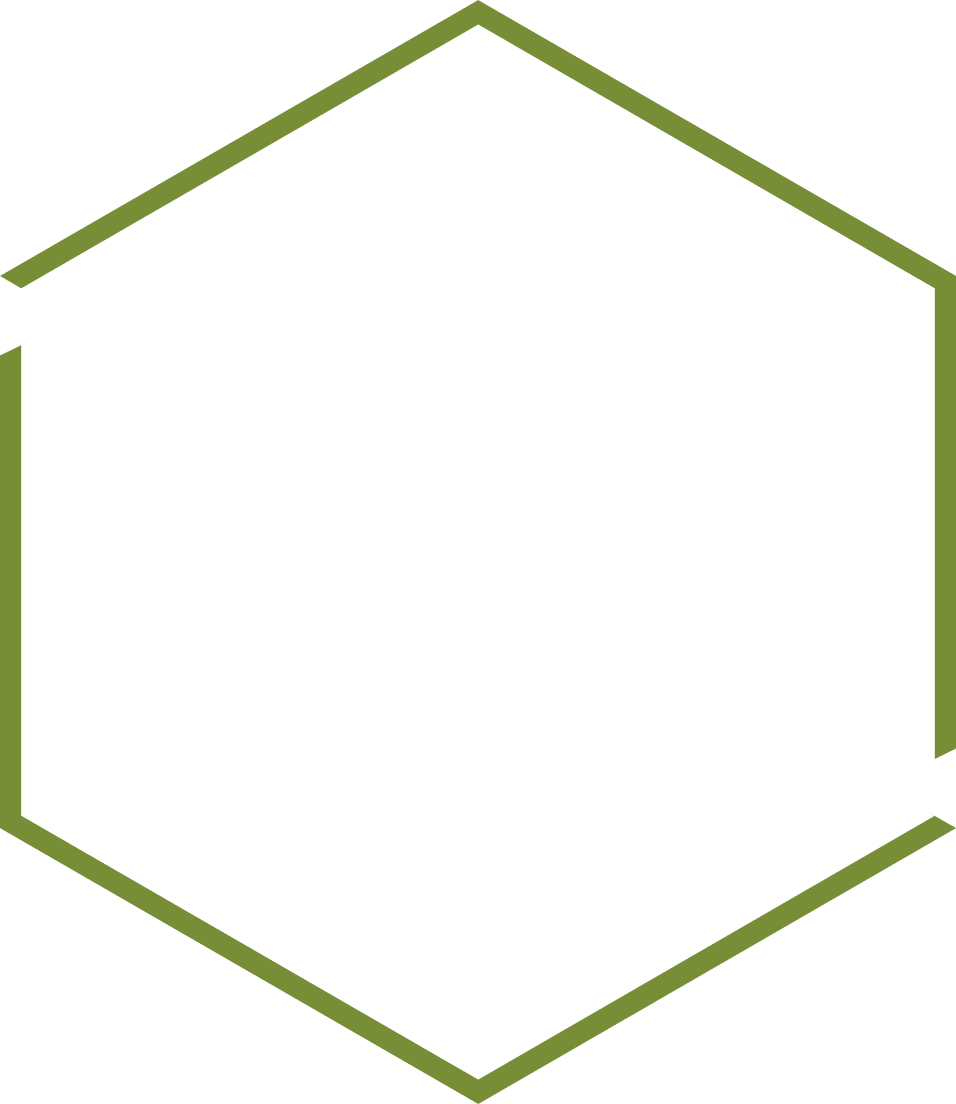 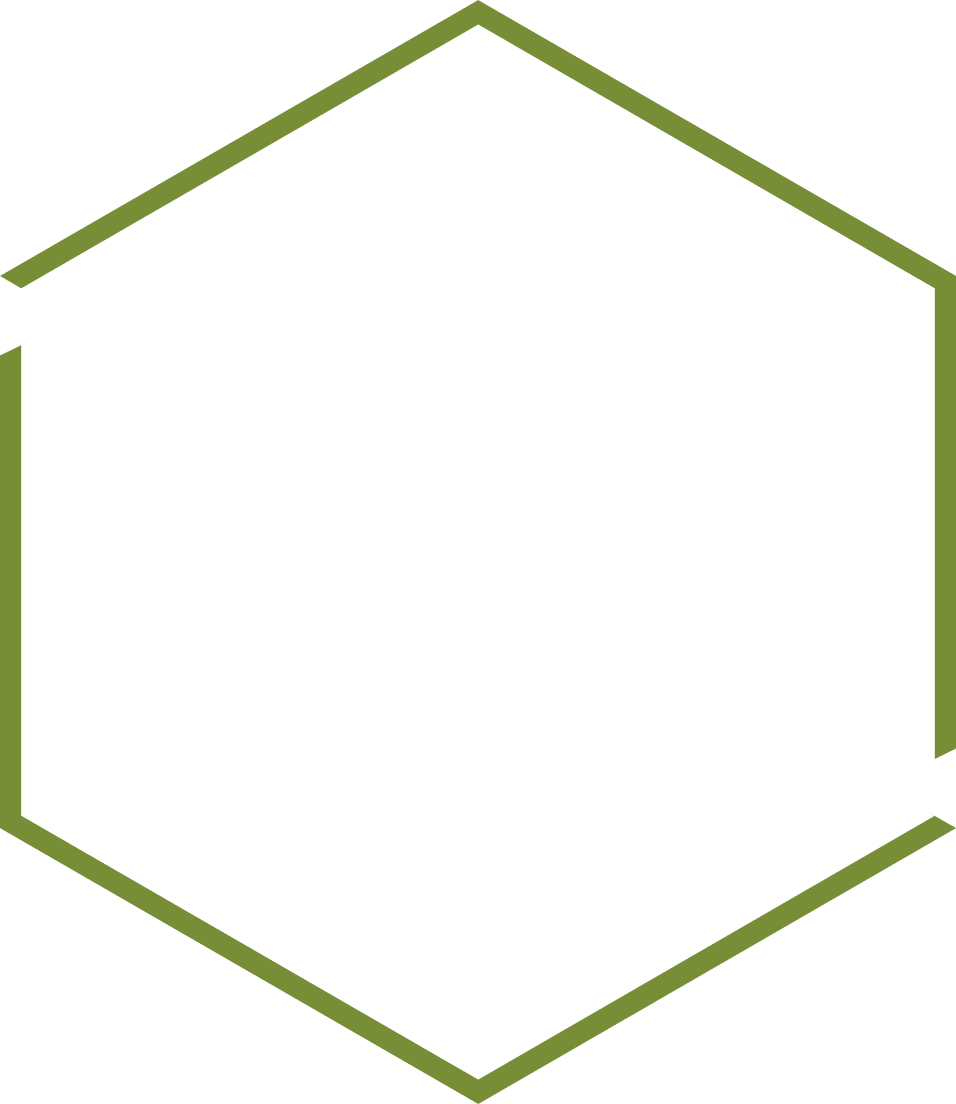 Rekultywacja 
terenów zdegradowanych

28 mln €
środki zwrotne(ok. 126 mln zł)
OZE w społecznościach energetycznych

97 mln €.(ok. 436 mln zł)
Efektywność energetyczna (EE) szkół

290 mln €
(ok. 1,3 mld zł)
NFOŚiGW w KPO (do 2026 r.): 
ok. 24 mld zł (środki grantowe) 
ok. 1,5 mld zł (środki zwrotne)
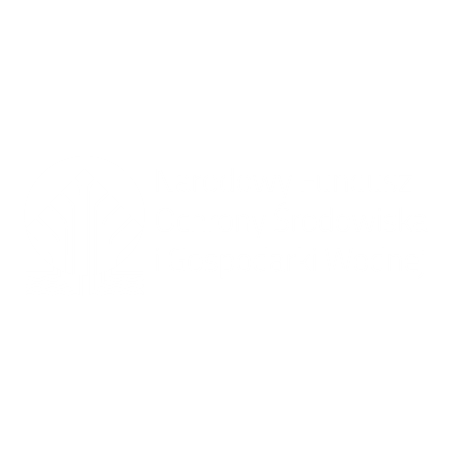 Narodowy Fundusz Ochrony Środowiska i Gospodarki Wodnejul. Konstruktorska 3a02-673 Warszawa

Infolinia: 22 45 90 800 (godziny pracy infolinii 7.30-15.00)e-mail: fundusz@nfosigw.gov.pl
NarodowyFunduszOchronySrodowiskaiGospodarkiWodnej

@NFOSiGW

nfosigw

nfosigw
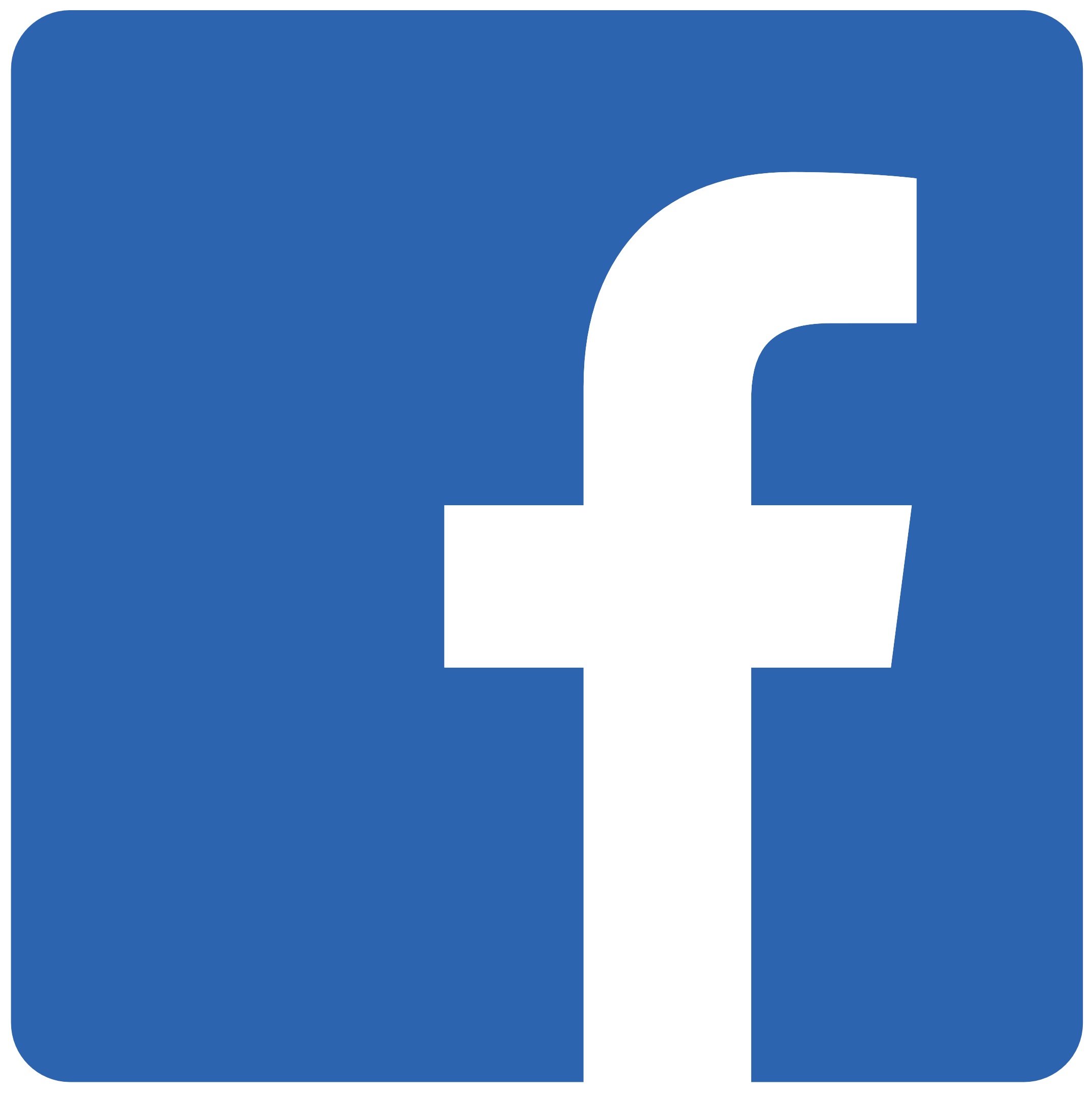 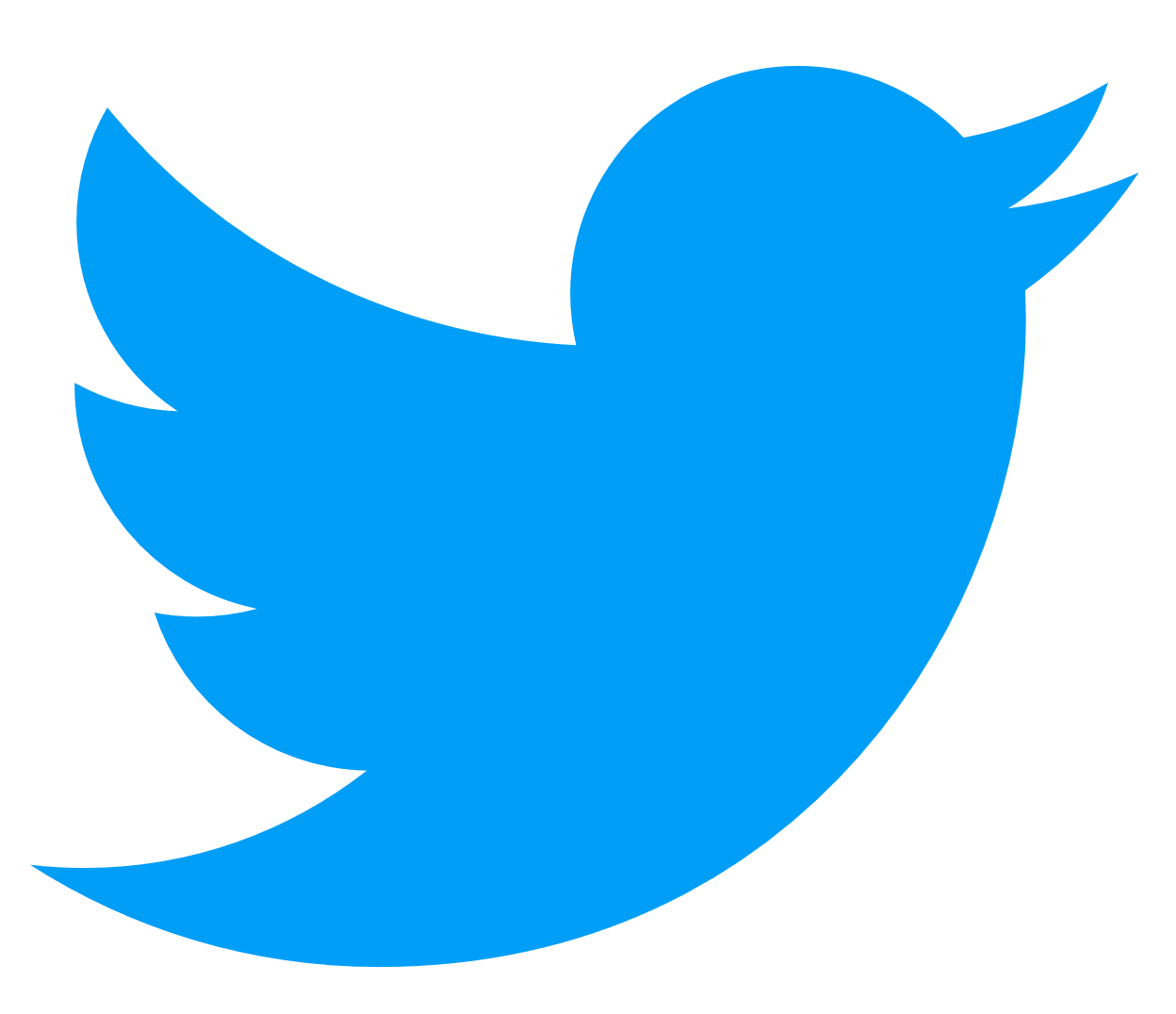 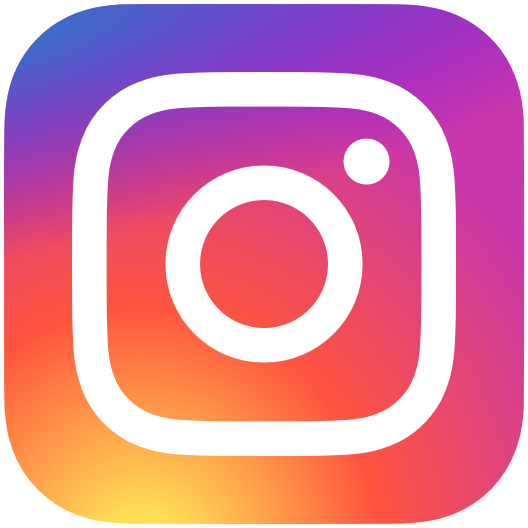 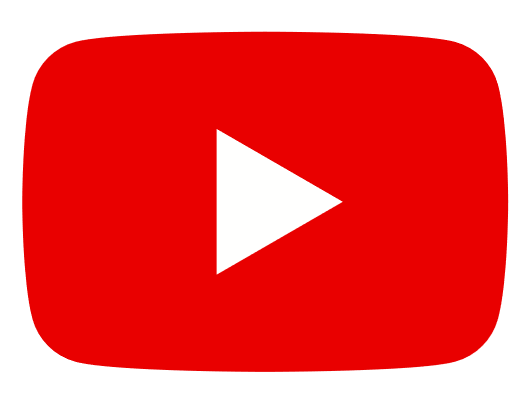 ZAINWESTUJMY RAZEM W ŚRODOWISKO